NSW Department of Education
Planning for learning
Workshop 3
Acknowledgement of Country
We recognise the Traditional Custodians of the lands and waterways where we work and live. We pay respect to Elders past and present as ongoing teachers of knowledge, songlines and stories. We strive to ensure every Aboriginal and Torres Strait Islander learner in NSW achieves their potential through education.
‘The Land Heals Us’ created by Sarah Whitfield from Winmalee High School as part of the 2016 Schools Reconciliation Challenge.
2
[Speaker Notes: Speaking notes: 
[0:30]

‘The Land Heals Us’ reflects on the integral relationship between the land and Aboriginal people.  The artwork represents a return to what is most important – looking back on our past but moving forward together with the landscape as our life force. Created by Sarah Whitfield, a student at Winmalee High School.]
Planning for learning
Workshop 3
Purpose
This workshop is designed to deepen thinking on the enabling factors ‘Know the content and how to teach it’, ‘High expectations’ and ‘Safe, inclusive learning environments’. 
Outcome
By the end of the workshop, participants will:
consider how a deep understanding of the content supports effective explicit teaching
determine how evidence related to high expectations relates to explicit teaching
share understanding of approaches to building a safe, inclusive learning environment.
3
[Speaker Notes: Speaking notes: 
[1:00]

Welcome to this workshop on explicit teaching. We will be considering how a deep understanding of the content supports effective explicit teaching. Identifying opportunities to enhance explicit teaching of this content is crucial in planning for effective learning. 

Explicit teaching is a professional practice that aligns with how students process, store, and retrieve information. The first step of implementing explicit teaching across our school is to engage in developing a shared understanding of explicit teaching. Equally important is that we engage in developing a plan for how it can be implemented (or enacted and embedded) in our classrooms.]
NSW Department of Education
1
Enabling factors
[Speaker Notes: Speaking notes: 
[0:20]

Explicit teaching relies on enabling factors that establish a coherent, inclusive foundation for learning to occur.]
Know students and how they learn
Recalling prior learning from Workshop 2
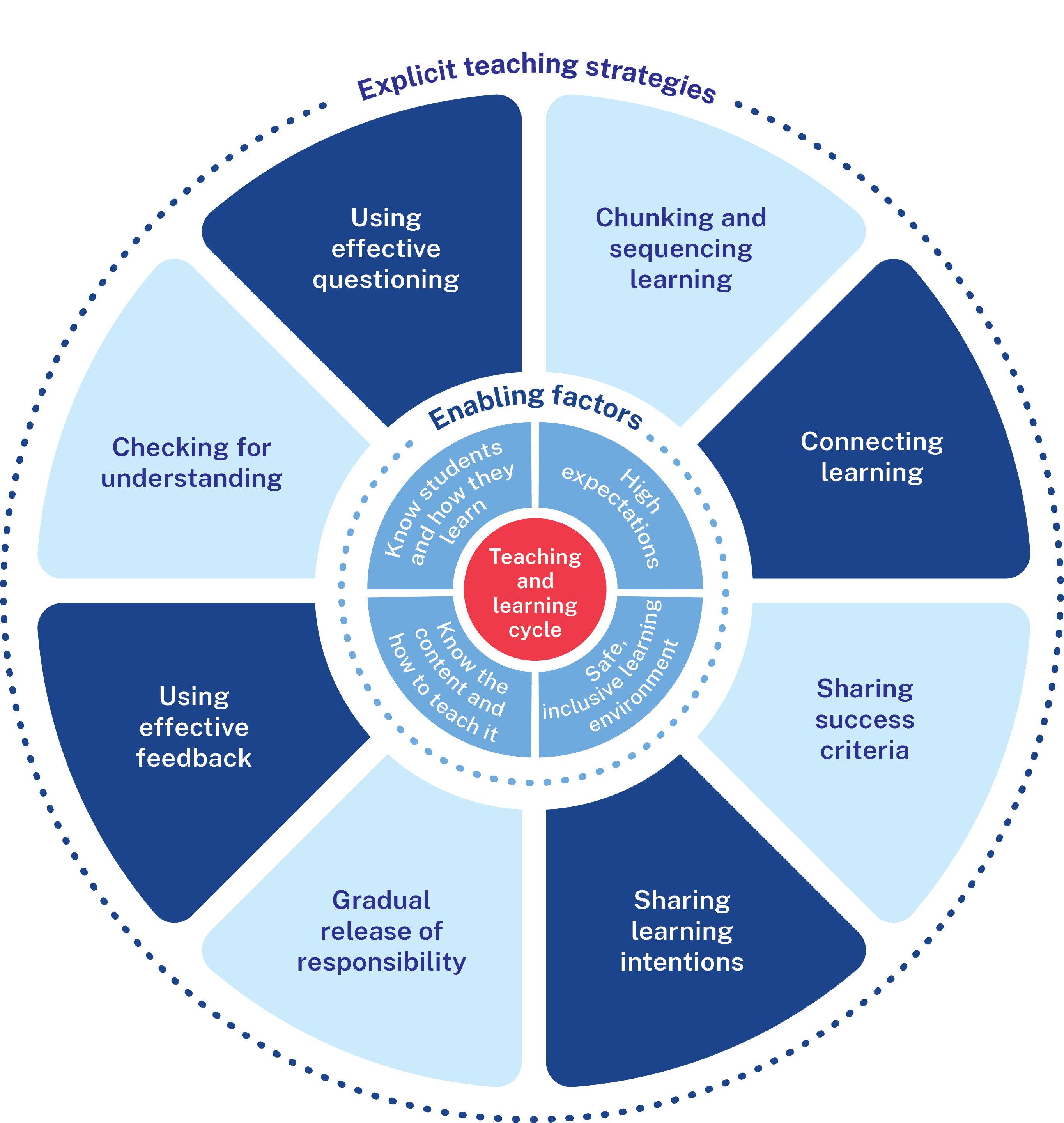 Know students and how they learn
Know the content and how to teach it
High expectations
Safe, inclusive learning environments
5
[Speaker Notes: Speaking notes: 
[1:00]

In Workshop 2 we focused on how learning happens and the enabling factor 'know students and how they learn’.  

We learnt that when the total cognitive load exceeds the working memory capacity of the learner, it leads to cognitive overload. This means new information will not be learnt.  Explicit teaching helps to reduce the burden on working memory so that students can learn. Students access their schemas stored in long-term memory to support new and complex learning.

When students are given opportunities in class to regularly retrieve information from long-term memory, it builds and strengthens this learning. This process of retrieval and consolidation creates automatic recall. When information is recalled automatically, it eases the burden on working memory and makes it easier to learn new, related information.

In this workshop, we are focusing on the enabling factors 'know the content and how to teach it’, ‘high expectations’ and ‘safe and inclusive learning environment’.]
NSW Department of Education
2
Know the content and how to teach it
[Speaker Notes: Speaking notes: 
[0:10]

AITSL's recent addendum to the Accreditation of initial teacher education sharpens the focus on knowing the content and how to teach it.]
Know the content and how to teach it
Enabling factors
Teachers use their deep knowledge of curriculum and their understanding of how learning occurs to plan effective learning for all students.
Know students and how they learn
Know the content and how to teach it
Environments
High expectations
Policy, management
Impacts
Water
Landscape
Safe, inclusive learning environments
Habitat
Aquaculture
Water quality
7
[Speaker Notes: Speaking notes: 
[1:30]

'Know the content and how to teach it' is the second teaching standard within the Professional Knowledge domain of the teaching standards. 

It highlights the importance of drawing on a body of professional knowledge and research to respond to the needs of students within their educational contexts. 

For example, the proficient teacher Standard descriptor 2.2.2 identifies the need to organise content into coherent, well-sequenced learning and teaching programs. 

For effective explicit teaching, our content knowledge is crucial. What outcomes do we want students to achieve? What do they need to know or do to demonstrate their learning? Which ideas are central – which ideas build on others – what do students need to learn first, then second, then third?

We know that managing cognitive load enables advanced and complex learning – when the sequencing is right. 

When we talk about sequencing the learning for students to manage cognitive load, we mean designing the right pathway of giving new information. This enables students to build increasingly complex and sophisticated models of understanding, to develop schemas to recall automatically and make it easier to learn new, related information in the future.]
Explicit teaching in practice
Systematic 
Methodical and planned to a high level of detail
Sequential 
The order of content builds skill development
Structured
Time is allocated to ensure all content and skills are covered and connected
Clear and concise
Content is presented in small amounts with clear explanations and examples
Cumulative
Content and skills are built and revisited through repetition, practice, and recall
Mastery
Students demonstrate mastery or understanding before new content is taught
8
[Speaker Notes: Speaking notes:
[0:20] 

Explicit teaching practice maximises understanding, retention, and transfer using evidence from cognitive science. Explicit teaching is systematic, sequential, structured, clear and concise, cumulative and works towards mastery. When these elements are considered in explicit teaching practice, it helps to minimise extraneous cognitive load, supports the consolidation of knowledge into long-term memory, and gives students the skills to learn independently when they are ready.]
Activity 1
Effective Pedagogical Practices
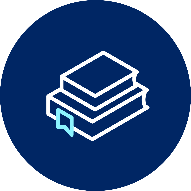 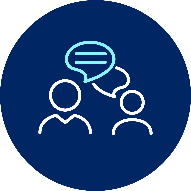 Core Content 2 – Read 2–3 min
2.1 – Planning and sequencing 
2.2 – Explicit modelling and scaffolding​
2.3 – Assessment and feedback​
Discuss – 5 min How does a deep understanding of the content enable teachers to teach explicitly?
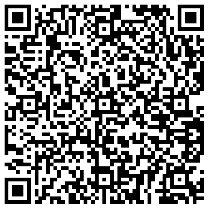 AITSL (2023). Addendum: Accreditation of initial teacher education programs in Australia: Standards and Procedures.
9
[Speaker Notes: Activity 1 total duration – 10 min

Speaking notes: 
[1:00] 

We are going to access Core Content 2 (pages 7-9) in AITSL’s Addendum: Accreditation of initial teacher education programs in Australia. This details content that will be mandatory for initial teacher education from December 2025 on both knowledge and skills in effective pedagogical practices that support how a student’s learns. 

In this session we will focus on core content points 2.1, 2.2 and 2.3. 

Pause for reading [2:00 – 4:00]

Summarise reading [1:00]

Planning and sequencing emphasises the need for curriculum aligned learning objectives and deliberate planning and sequencing to incorporate spacing and retrieval – to meet students where they are at in learning and help them to retrieve past learning and consolidate it in long-term memory.

Examples of explicit modelling and scaffolding of new skills and content include worked examples, and chunking learning into small and manageable tasks with well-defined goals. In core content 2.2 it says that independent problem solving is only effective once a student approaches proficiency and so should not represent a large portion of teaching and learning time. 

Teachers use effective assessment practices to identify where a student is in their learning through assessing what they know, or think they know. Feedback should be specific, constructive, clear, and occur while learning is taking place – to provide opportunity to reteach concepts or correct misconceptions.  

Facilitate a discussion with teachers using the prompt below: [5:00] 

How does a deep understanding of the content enable teachers to explicitly teach? (5 minutes for staff discussion)

Suggested discussion points:
Learning intentions and success criteria align to syllabus outcomes and are clearly communicated to students. 
Intentional decisions are made about chunking and sequencing of content to connect to and build on prior learning. 
Design effective questions to elicit deep understanding of content and development of skills. 
Model application of skills, knowledge and understanding. 
Create and respond to checks for understanding to ensure future learning responds to student needs.]
Making connections
What are the connections between Core content 2 and explicit teaching?
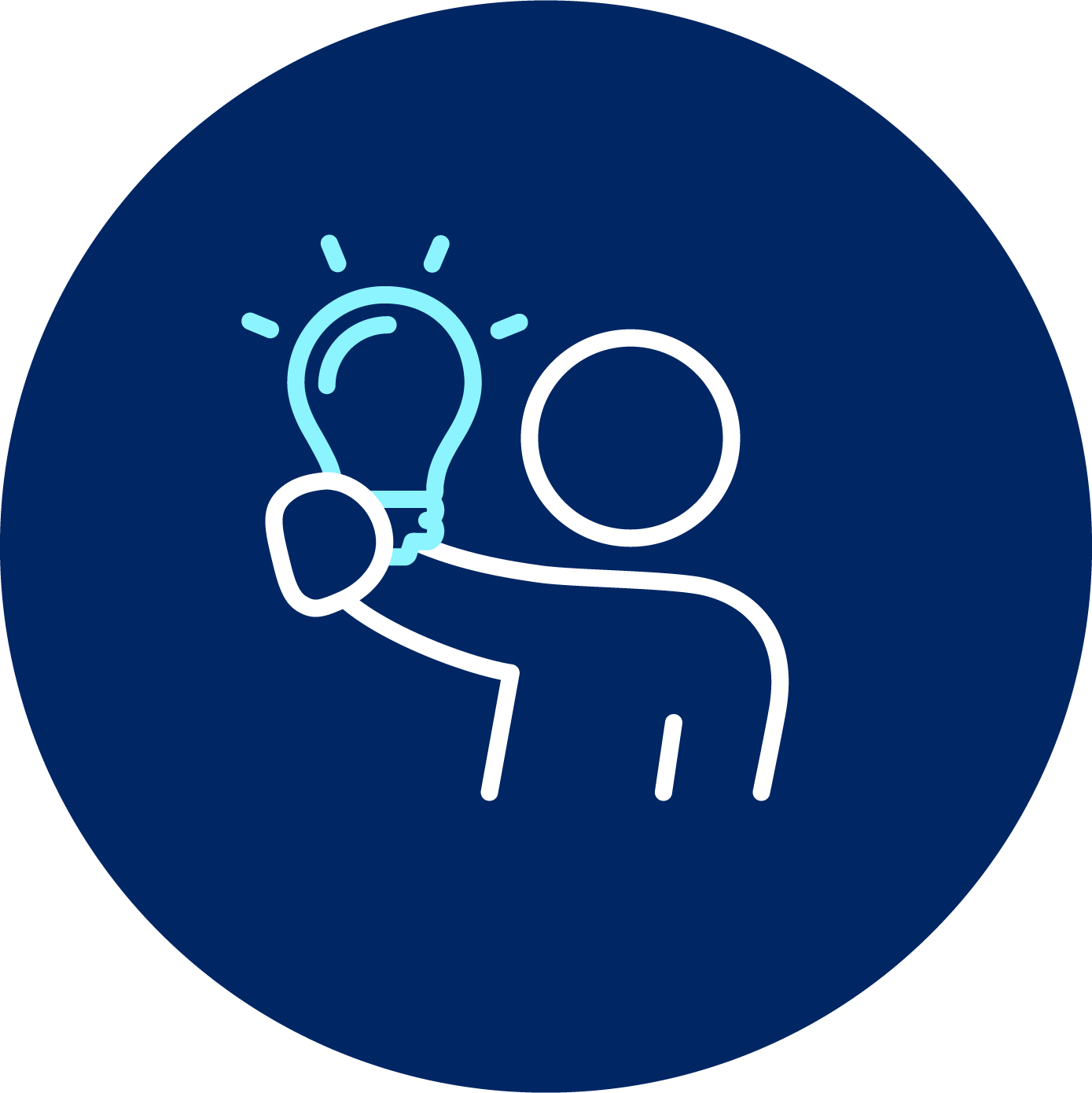 2.1 – Planning and sequencing: intentional decisions are made about chunking and sequencing of content to connect to and build on prior learning
2.2 – Explicit modelling and scaffolding: Skills and concepts are explained, demonstrated and modelled, and students are provided guided practice to apply their understanding
2.3 – Assessment and feedback: there are ongoing checks for understanding throughout lessons, and feedback is specific, constructive, and clear.
10
[Speaker Notes: Speaking notes:
[2:30] 

Connections between Core Content 2 and explicit teaching include:

2.1 – Planning and sequencing: explicit teaching requires teachers to make intentional decisions about chunking and sequencing of content to connect to and build on prior learning. This helps students form well organised schemas (sometimes called mental models) of the area of learning. 

2.2 – Explicit modelling and scaffolding: explicit teaching involves teachers explaining, demonstrating and modelling to students why they are learning something, what their learning goals are, how it connects to what they already know, what they are expected to do, how to do it and what it looks like when they have succeeded. This includes using examples and non-examples. As students gain understanding, teachers provide opportunities for guided practice using scaffolds (for example, physical, verbal or visual prompts). When students demonstrate high levels of success, teachers gradually decrease the level of scaffolds provided. For example, through faded scaffolding. 

2.3 – Assessment and feedback: teachers use formative assessment strategies (for example, asking for verbal, written or visual responses from all students during activities or tasks) to consistently check for student understanding throughout lessons, and provide specific, constructive, clear feedback to correct errors or misconceptions.]
NSW Department of Education
3
High expectations
[Speaker Notes: Speaking notes: 
[0:10]

The enabling factor we will focus on next is high expectations.]
High expectations
Enabling factors
Students who experience high expectations achieve greater academic success.
Know students and how they learn
Know the content and how to teach it
Teacher's high expectations
student learning
every student
High expectations
for
for
Safe, inclusive learning environments
12
[Speaker Notes: Speaking notes: 
[0:20]

Students who experience high expectations achieve greater academic success. Let us explore the role that high expectations play in student learning.]
The role high expectations play in learning
What the research tells us
High expectations means holding the expectation that all students can and should work towards achieving ambitious learning goals.

High expectations are linked with
significant learning gains1 
positive engagement outcomes2

High expectations shape the experiences and opportunities students receive in the classroom3
how teachers interact with students
use of effective teaching practices.
1 Wang et al. 2018; CESE 2019; Gentrup et al. 2020; Hattie 2023
2 Wang et al. 2019; CESE 2019; CESE 2020; Rubie-Davies et al. 2020; Benner et al. 2021; Tomaszewski et al. 2022
3 Wang et al. 2018; Johnston et al. 2019; Rubie-Davies 2023
13
[Speaker Notes: Speaking notes:
[3:00] 

Having high expectations means holding the expectation that all students can and should work towards achieving ambitious learning goals. As a teaching practice, high expectations describes both a mindset and the ways in which teachers act on that mindset to support student learning.

Students are more likely to succeed in their learning when their teachers expect them to succeed. 
Research shows that teachers holding high expectations for all students in the classroom is linked with significant learning gains (Wang et al. 2018; Gentrup et al. 2020; Hattie 2023). 
Importantly, teacher expectation effects are found even after accounting for students’ prior achievement. This suggests the effects of teachers' expectations extend beyond teachers simply predicting what students will achieve based on their past performance. 

Research by the Centre for Education Statistics and Evaluation (CESE) shows that NSW public school students who report experiencing high expectations in Year 5 can be at least 6 months ahead in learning of a student who does not (CESE 2019). The findings also show that teachers can turn around the detrimental effects of low expectations. If a student experiences low expectations in Year 5 but then reports high expectations in Year 6 or 7, they are likely to see a large boost to their learning – the equivalent of up to four months (CESE 2019).

Students’ experiences of high expectations are also linked with positive engagement outcomes, such as positive learning behaviours, class participation and academic effort (for example Wang et al. 2019; Rubie-Davies et al. 2020; Benner et al. 2021; Tomaszewski et al. 2022). In NSW public schools, students who report experiencing high expectations from their teachers have increased interest and motivation in lessons, greater attendance and more positive school behaviours (CESE 2019; CESE 2020).

High expectations work to improve student outcomes by shaping the experiences and opportunities students receive in the classroom 
The large research literature on teacher expectations indicates that a teacher’s expectations can influence how they interact with students and the teaching practices they use (Wang et al. 2018; Johnston et al. 2019; Rubie-Davies 2023). 

Research studies comparing high and low expectations classrooms find that teachers generally use teaching strategies in line with their level of expectations (Rubie-Davies et al. 2015). 
When teachers have high expectations they are more likely to use effective teaching strategies that give students consistent opportunities to progress their learning. These include planning challenging learning tasks with explicit learning intentions and feedback that helps students to extend their learning in line with their goals (refer to Rubie-Davies 2023 for a review).]
Activity 2
High expectations
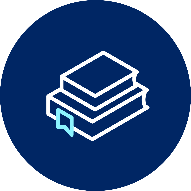 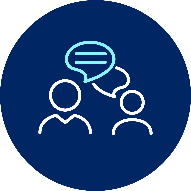 Watch ‘Observation’ chapter – 3 minutes
Prof Christine Rubie-Davies describes her research about high and low expectation classrooms.
Link to video:  (starts at 9:35, ends at 12:54).
Discuss – 5 minutes 
How do the research observations of high and low expectation classrooms that Prof Rubie-Davies describes relate to explicit teaching?
14
[Speaker Notes: Activity 2 total duration: [10:19]

Speaking notes: 
[2:00] 

Video duration: 
[3:19]

Discussion:
[5:00] 

Pre-empt discussion question using the prompt below: [0:20]
How do the research observations of high and low expectation classrooms that Professor Rubie-Davies describes relate to explicit teaching? (5 minutes for discussion)

Context for the video: [2:00] 

What we are about to watch is a chapter from a seminar by Professor Christine Rubie-Davies about her research. She is a New Zealand education academic at the University of Auckland who was previously a primary school teacher. Her research has focused on teacher expectations in New Zealand classrooms. Her research has found that different levels of teacher expectations result in different instructional practices.

Link to video of Observation (starts at 9:35 and ends at 12:54): https://youtu.be/8-CHJ-ZQgIM?si=KNUra9SdA9JEeLhf&t=575 [3:19]


Facilitate a discussion using the prompt below: [5:00] 
How do the research observations of high and low expectation classrooms that Professor Rubie-Davies describes relate to explicit teaching? (5 minutes for discussion)

Suggested discussion points:
-Teaching statements - Prof Rubie-Davies mentions high expectation teachers ask lots of questions to check for understanding and make statements that link learning to prior knowledge. These are both strategies that are evident in explicit teaching.
-Feedback based on goals - Prof Rubie-Davies mentions that high expectation teachers give clear feedback on student learning based on the clear learning goals they had set with students. These are both strategies that are evident in explicit teaching.
-Questioning and responding - Prof Rubie-Davies mentions that high expectation teachers provide high level questions for all students, but if students do not know the answer they either rephrase or provide prompts (a form of scaffolding) to help all students answer successfully. Explicit teaching involves the use of questioning to check for understanding and scaffolding to support all students’ understanding and success.
-Positive behaviour management – Prof Rubie-Davies mentions that the behaviour management strategies high expectation teachers use are positive and preventative. A positive, warm learning environment contributes to students being ready to learn and more time can be spent on teaching and learning.
-Procedural statements - Prof Rubie-Davies mentions that the classroom observations took place later in the year and that high expectation teachers had well established routines that meant they did not have to state them as often as low expectation teachers. Establishing classroom routines early in the year contributes to a positive learning environment where more time can be spent on teaching and learning.]
NSW Department of Education
4
Safe, inclusive learning environments
[Speaker Notes: Speaking notes: 
[0:10]

The fourth and final explicit teaching enabling factor we will focus on is the need for safe, inclusive learning environments.]
Safe, inclusive learning environments
Enabling factors
Know students and how they learn
Know the content and how to teach it
needed for
High expectations
Safe, inclusive learning environment
Effective explicit teaching
Safe, inclusive learning environments
creates
16
[Speaker Notes: Speaking notes:
[1:00]

A safe and inclusive learning environment is needed for effective explicit teaching. When students feel safe they are more likely to actively engage in learning processes, for instance, asking questions without fear.

Additionally, explicit teaching creates a safe and inclusive learning environment by setting clear expectations and engaging all students in learning through consistent routines and differentiated instruction.

Let us explore the role environments play in student learning.]
The role learning environments play in learning
What the research tells us
Students learn best in safe and inclusive environments that consider the cultural, social, emotional, behavioural and physical aspects of learning. 

Consider these findings:
Students will weigh up the learning goal and psychological risks associated with asking the teacher for help in class.1
Students who asked their questions in the class significantly outperformed students who didn't.2
Routines provide students with consistency, predictability and structure in the classroom, so their focus is on learning.3
Peeters, A., Robinson, V., & Rubie-Davies, C. (2020). Theories in use that explain adolescent help seeking and avoidance in mathematics. Journal of Educational Psychology, 112(3), 533–550. https://doi.org/10.1037/edu0000423
McCrea P (2020) Motivated teaching: harnessing the science of motivation to boost attention and effort. Ingram Content Group.
AERO (2023) Classroom management explainer, Teaching routines [PDF 313kb]
17
[Speaker Notes: Speaking notes:
[2:00]

A safe and inclusive learning environment means that every student can participate in the learning. Cultural, social, emotional, behavioural and physical aspects of learning are carefully considered. Research indicates that when students feel safe to participate in learning, their engagement with positive learning behaviour is increased. This enables improved learning outcomes for students.

However, if the psychological risks outweigh their confidence to actively seek support, students are resigned to experiencing barriers in their learning. This reduces their learning opportunities and potential. Students who ask questions in class achieve higher than those who don't feel safe to participate in learning.

The consistent use of routines are an important way of enabling inclusive and safe learning environments. Teaching routines provide certainty and consistency of an expected model. When these are taught to students and used consistently it reduces perceived risk students may have (AERO 2023). Consistent whole school teaching routines can create a social norm that increase a sense of belonging in a school (McCrea 2020). 
 
Schools need to find ways to enable student participation rather than allow students to decline participation. Providing a safe and inclusive learning environment is a key responsibility of all teachers and leaders, as it requires the right structures and supports to be in place.]
Activity 3
Safe, inclusive learning environments
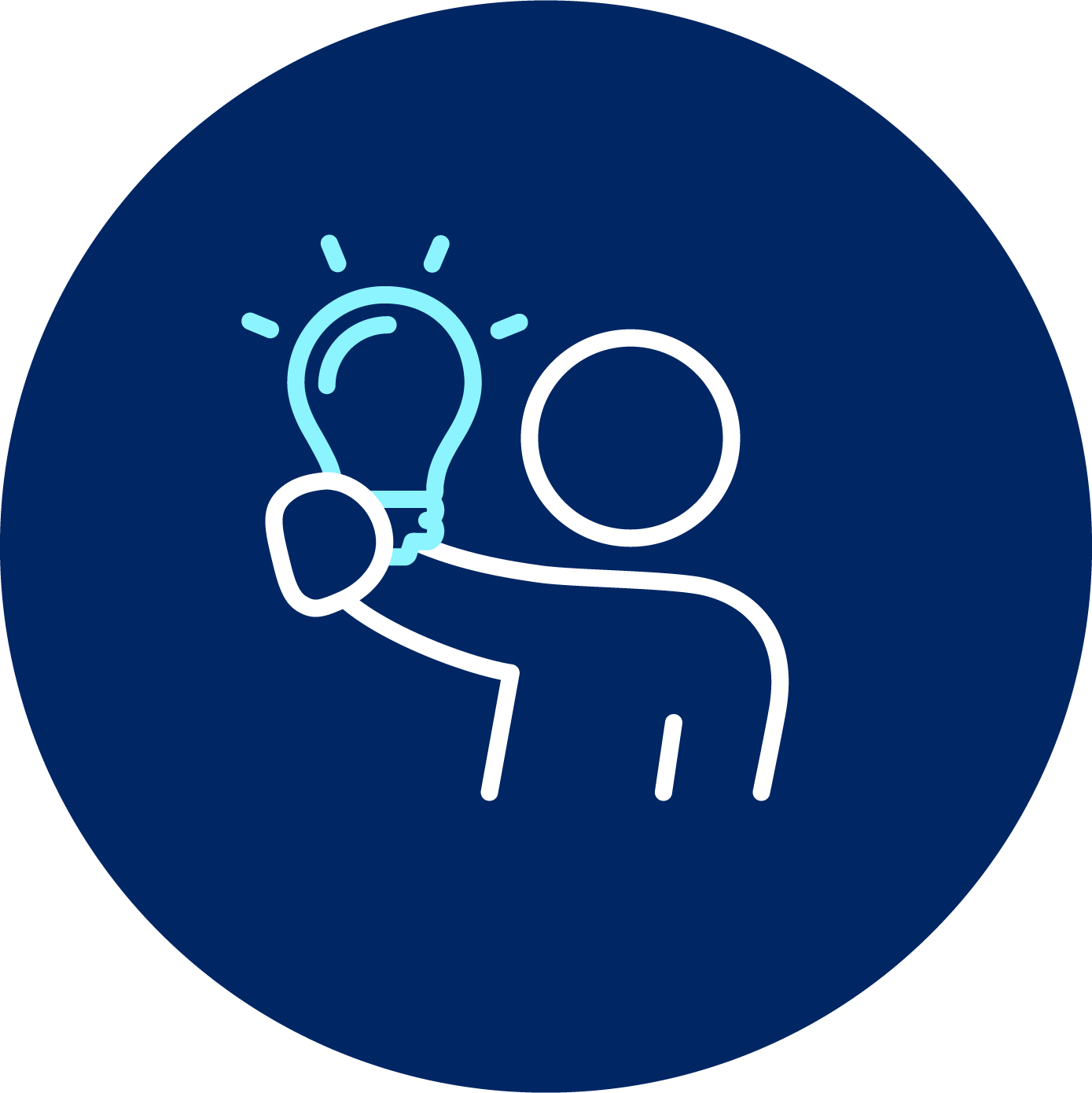 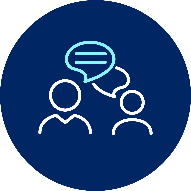 Reflect– 3 minutes
Research shows that students who ask questions in class achieve higher than those who don't feel safe to participate in learning1.
What factors contribute to this?
Consider different approaches for supporting safe learning participation across a range of students.
Discuss – 5 minutesShare your approaches for enabling a culture of safe participation in learning.
Which approaches support all students to seek help with their learning?
What is a new approach you could implement for your students?
1. Peeters, A., Robinson, V., & Rubie-Davies, C. (2020). Theories in use that explain adolescent help seeking and avoidance in  mathematics. Journal of Educational Psychology, 112(3), 533–550. https://doi.org/10.1037/edu0000423
18
[Speaker Notes: Activity 3 total duration – 9 minutes

Speaking notes: 
[1:00] 
Take a few minutes to reflect on the importance of safe and inclusive learning environments. Think about ways that this could be enhanced in your context.

Reflection duration: 
[3:00]

Discussion: Facilitate a discussion with teachers using the prompts below: [5:00] 

-Which approaches are you aware of that support all students to seek help with their learning? Possible discussion points include:
Fostering a positive learning environment and culture.
Using a range of options, both overt and covert. These could include the use of hand signals in a whole class check for understanding, individual routines or systems and active monitoring of students working.  
Scripting is an evidence-based practice for students on the autism spectrum (Hume et al., 2021). Consider how you could use scripting in your class as a universal support to help all students answer questions and ask for help.
A script is a written, audio, or visual cue that supports students to communicate with others. Scripting promotes students’ communication, language, and social development by providing specific models for language and social behaviour. Scripting may be most effective when combined with other evidence-based practices including visual support and reinforcement. 

-What is a new approach you could implement to enable a culture of safe participation in learning for your students? Possible discussion points include:
Trialling one of the suggested approaches within a team, Stage or across several classes and evaluating the impact.
Choosing one activity in the school that could be refined by using a school-wide routine, for example, entering classrooms. Discuss the agreed features of the new routine and decide on how it can be trialled and its effectiveness evaluated.

Additional discussion prompts (optional):

-How can routines in your context enhance students' feeling of safe participation in learning? Possible discussion points include:
Routines become automatic, so students are less self-conscious of using them.
They provide a common approach for all students to access confidently.
Routines provide students with a predictable response or reaction from the teacher.  

-Positive behaviour management impacts on the safety and inclusivity of students' learning. How could this be enhanced or sustained in your content? Possible discussion points include:
Develop or refine the school-wide approach, so that students are provided with predictable expectations, support and consequences.
Ensure that existing positive behaviour management systems are still fit for purpose, and being implemented consistently by all teachers.
Analyse available data about the effectiveness of the existing positive behaviour management approaches.
Consider surveying students and teachers about the current positive behaviour management approaches.]
Reflecting on your learning
Enabling the selection of the right strategy at the right time for the right purpose
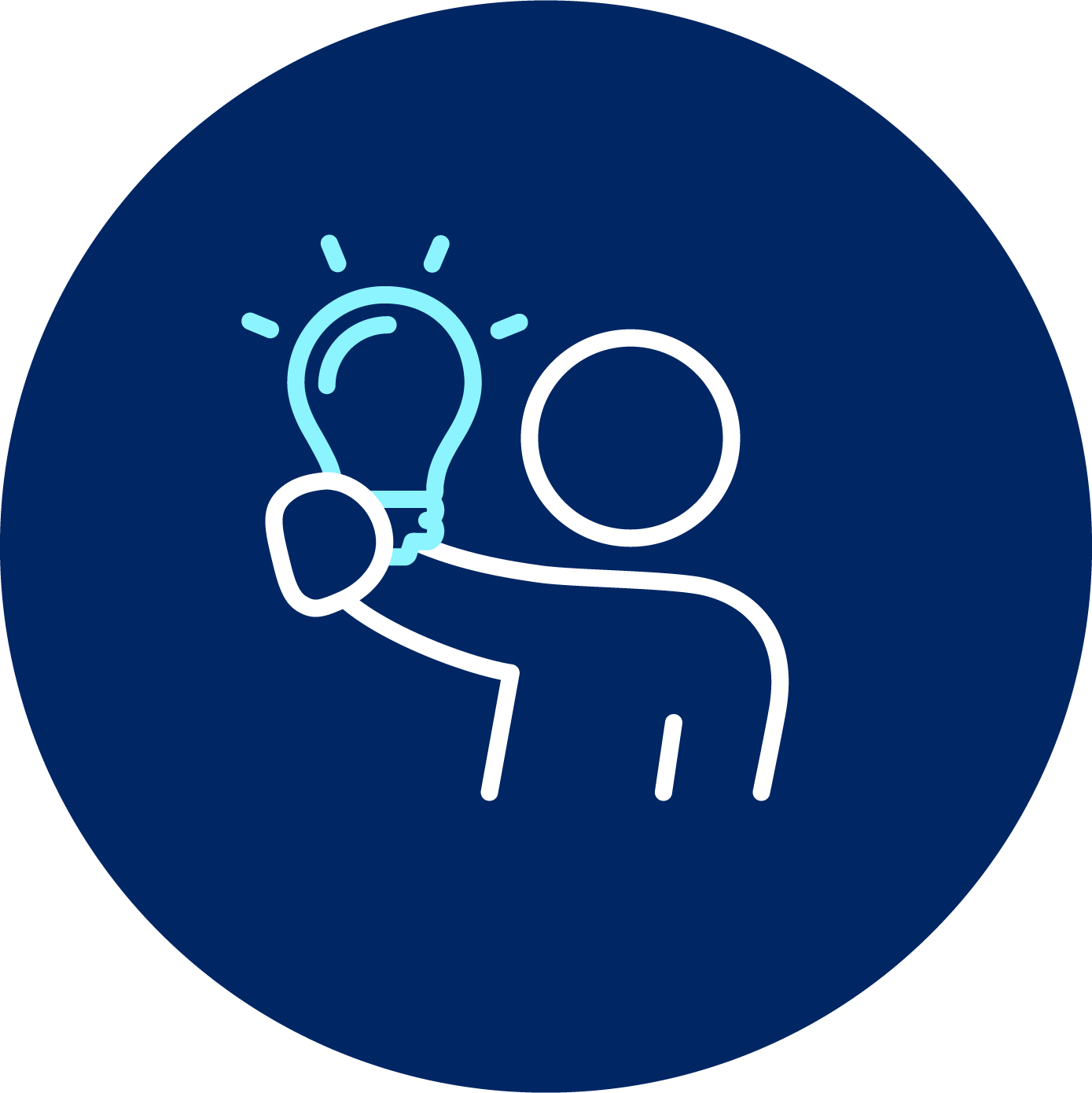 Reflection – 2 minutesConsider what you have learned across workshops 1–3.

Workshop 1 – What is explicit teaching?
Why is explicit teaching an effective teaching practice?

Workshop 2 – How learning happens
What are the limitations of working memory and how does explicit teaching support student learning?

Workshop 3 – Planning for learning
Why are the enabling factors critical for effective teaching and learning?
Know students and how they learn
Know the content and how to teach it
High expectations
Safe, inclusive learning environments
19
[Speaker Notes: Due to timing, this activity may be used outside the session for further reflection.

Speaking notes: 
[1:00] 
Thank you for your engagement with the 3 explicit teaching workshops covering core content on explicit teaching. Consider these questions to reflect on your learning across all 3 workshops. After a few minutes, you will have an opportunity to share your reflections.

Teacher reflection [2:00] 

Sharing reflections with the group [suggested 5–10 minutes]

Workshop 1 – What is explicit teaching? - Why has explicit teaching been identified as an effective teaching practice? Possible reflection points include:
Explicit teaching is supported by longstanding evidence from cognitive science and educational psychology. 
Explicit Teaching is a professional practice that aligns with how students process, store, and retrieve information. 
Explicit Teaching strategies benefit all students when the learning is new or complex. We select the right strategies, at the right time, for the right purpose to optimise learning for our students. 
Workshop 2 – How learning happens - What are the limitations of working memory and what are the implications for student learning? Possible reflection points include:
Students only have approximately 4 slots of working memory
When the total cognitive load exceeds the working memory capacity of the learner it leads to cognitive overload – there is a risk the learning will not be understood or effectively encoded in long-term memory. 
Explicit teaching helps reduce the burden on working memory and uses schemas stored in long-term memory to support new and complex learning.
Teachers help students move learning from working memory to long-term memory by connecting prior learning to existing schemas.
Schemas become automated and only take up one slot in the working memory. 
by using explicit teaching strategies (such as chunking and sequencing), teachers ensure that students don't experience cognitive overload.
Workshop 3 – Planning for learning - Why are the enabling factors critical in supporting effective teaching? Possible reflection points include:
Enabling factors are the preconditions required for explicit teaching.
Students learn best in safe and inclusive environments that consider the cultural, social, emotional, behavioural and physical aspects of learning. 
Teachers hold high expectations of learning for their students. 
We use our deep knowledge of curriculum and our understanding of how learning happens to plan effective learning for all students.
The enabling factors are underpinned by a strong body of evidence and professional requirements, including the Australian Professional Teaching Standards.]
Explicit teaching strategies and resources
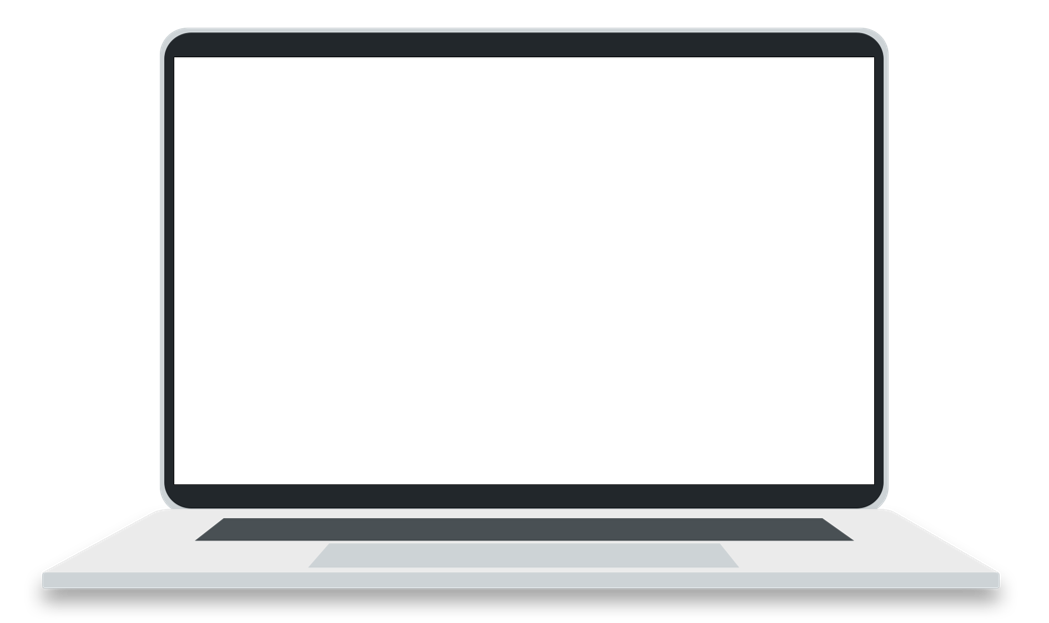 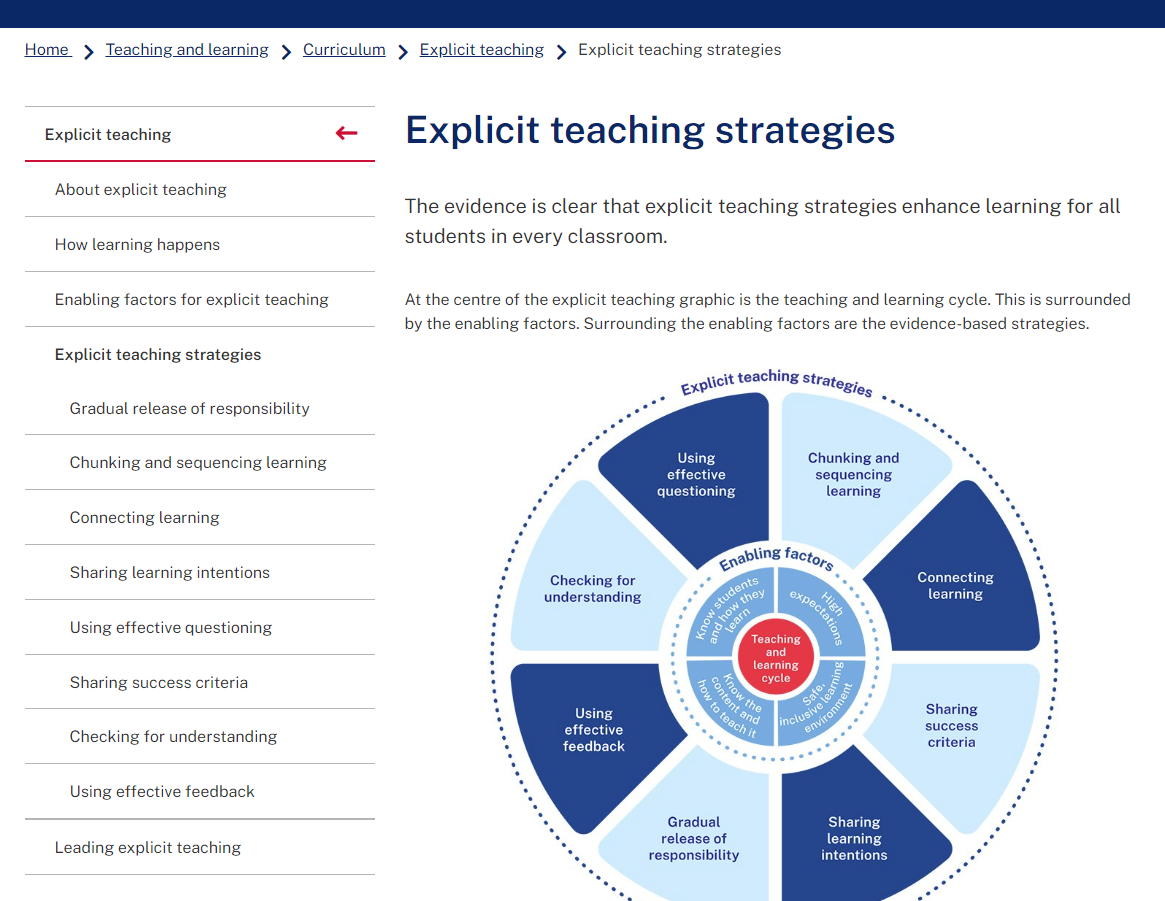 More information is available about:
​explicit teaching
how learning happens
the enabling factors
the explicit teaching strategies
https://education.nsw.gov.au/teaching-and-learning/curriculum/explicit-teaching
20
[Speaker Notes: Speaking notes:
[0:40]

The evidence on explicit teaching is clear, it shows us how important it is to align our teaching pedagogy with how learning occurs. Ongoing information to support this is available on the department's website. 
This includes information about the enabling factors, how learning happens and the explicit teaching strategies. The website will continue to be updated as new resources are released in future. https://education.nsw.gov.au/teaching-and-learning/curriculum/explicit-teaching]
Workshops 1–3 feedbackPlease complete the Workshops 1–3 survey to help us improve future professional learning and provide further support.
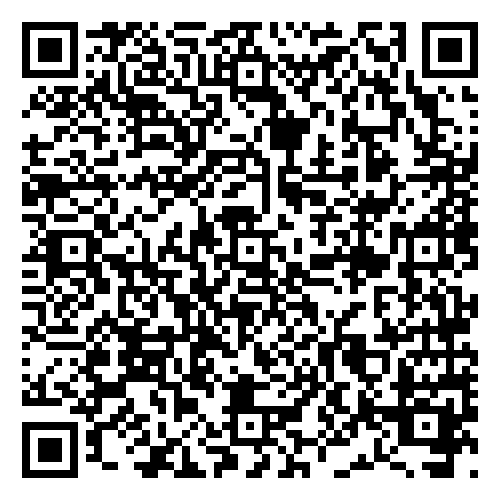 Contact usContactCurriculumReform@det.nsw.edu.au
21
[Speaker Notes: Speaking notes:
[0:30]

Please complete the feedback survey using the QR code is on the screen. Your feedback is important in shaping future support around explicit teaching. 

I will pause for a few minutes to give you a chance to fill it out. 

Please reach out with any suggestions or questions through the email ContactCurriculumReform@det.nsw.edu.au]
Reference list
This presentation contains NSW Curriculum and syllabus content. The NSW Curriculum is developed by the NSW Education Standards Authority. This content is prepared by NESA for and on behalf of the Crown in the right of the State of New South Wales. The material is protected by Crown copyright.
Please refer to the NESA Copyright Disclaimer for more information https://educationstandards.nsw.edu.au/wps/portal/nesa/mini-footer/copyright. 
NESA holds the only official and up-to-date versions of the NSW Curriculum and syllabus documents. Please visit the NSW Education Standards Authority (NESA) website https://educationstandards.nsw.edu.au/wps/portal/nesa/home and the NSW Curriculum website https://curriculum.nsw.edu.au.
AERO (Australian Education Research Organisation) (2023) Teaching routines (PDF 313 KB), Australian Education Research Organisation website, accessed 6 August 2024.
Benner AD, Fernandez CC, Hou Y and Gonzalez CS (2021) 'Parent and teacher educational expectations and adolescents' academic performance: mechanisms of influence', Journal of Community Psychology, 49(7):2679–2703, https://doi.org/10.1002/jcop.22644.
Centre for Education Statistics and Evaluation (CESE) (2019) How high expectations and engagement in primary school drive student learning, NSW Department of Education.
CESE (2020) Supporting high academic expectations – Every student is known, valued and cared for in our schools, NSW Department of Education
Gentrup S, Lorenz G, Kristen C and Kogan I (2020) ‘Self-fulfilling prophecies in the classroom: teacher expectations, teacher feedback and student achievement’, Learning and Instruction, 66, https://doi.org/10.1016/j.learninstruc.2019.101296.
22
Reference list
Hattie J (2023) Visible learning: the sequel: a synthesis of over 2,100 meta-analyses relating to achievement, 1st edn, Routledge, London, https://doi.org/10.4324/9781003380542.
Hume K, Steinbrenner J R, Odom S L, Morin K L, Nowell S W, Tomaszewski B, Szendrey S, McIntyre N S, Yücesoy-Özkan S and Savage M N. (2021). Evidence-Based practices for children, youth, and young adults with autism: Third generation review, Journal of Autism and Developmental Disorders, 51(11):4013–4032. https://doi.org/10.1007/s10803-020-04844-2 
Johnston O, Wildy H and Shand J (2019) 'A decade of teacher expectations research 2008–2018: historical foundations, new developments, and future pathways', Australian Journal of Education, 63(1):44–73, https://doi.org/10.1177/0004944118824420.
McCrea P (2020) Motivated teaching: harnessing the science of motivation to boost attention and effort Ingram Content Group.
Peeters, A., Robinson, V., & Rubie-Davies, C. (2020). Theories in use that explain adolescent help seeking and avoidance in mathematics. Journal of Educational Psychology, 112(3), 533–550. https://doi.org/10.1037/edu0000423.
Rubie-Davies CM (2023) ‘High expectation teaching and differentiated instruction: convergence and divergence of theories’, in Letzel-Alt V and Pozas M (eds) Differentiated instruction around the world: a global inclusive insight, Waxmann, New York.
Rubie-Davies CM, Meissel K, Alansari M, Watson PW, Flint A and McDonald L (2020) ‘Achievement and beliefs outcomes of students with high expectation teachers’, Social Psychology of Education, 23(5):1173–1201, https://doi.org/10.1007/s11218-020-09574-y.
Rubie-Davies CM, Peterson ER, Sibley CG and Rosenthal R (2015) ‘A teacher expectation intervention: modelling the practices of high expectation teachers’, Contemporary Educational Psychology, 40:72–85, https://doi.org/10.1016/j.cedpsych.2014.03.003.
23
Reference list
Tomaszewski W, Xiang N, Huang Y, Western M, McCourt B and McCarthy I (2022) 'The impact of effective teaching practices on academic achievement when mediated by student engagement: evidence from Australian high schools', Education Sciences, 12(5):358, https://doi.org/10.3390/educsci12050358.
Wang S, Rubie-Davies CM and Meissel K (2018) 'A systematic review of the teacher expectation literature over the past 30 years', Educational Research and Evaluation, 24(3-5):124–179, https://doi.org/10.1080/13803611.2018.1548798.
Wang S, Rubie-Davies CM and Meissel K (2019) 'Instructional practices and classroom interactions of high and low expectation teachers in China', Social Psychology of Education, 22(4):841–866, https://doi.org/10.1007/s11218-019-09507-4.
24
Copyright
© State of New South Wales (Department of Education), 2024
The copyright material published in this resource is subject to the Copyright Act 1968 (Cth) and is owned by the NSW Department of Education or, where indicated, by a party other than the NSW Department of Education (third-party material).
Copyright material available in this resource and owned by the NSW Department of Education is licensed under a Creative Commons Attribution 4.0 International (CC BY 4.0) license.
This license allows you to share and adapt the material for any purpose, even commercially.
Attribution should be given to © State of New South Wales (Department of Education), 2024.
Material in this resource not available under a Creative Commons license:
the NSW Department of Education logo, other logos and trademark-protected material
Material owned by a third party that has been reproduced with permission. You will need to obtain permission from the third party to reuse its material. 
Links to third-party material and websites
Please note that the provided (reading/viewing material/list/links/texts) are a suggestion only and implies no endorsement, by the New South Wales Department of Education, of any author, publisher, or book title. School principals and teachers are best placed to assess the suitability of resources that would complement the curriculum and reflect the needs and interests of their students.
If you use the links provided in this document to access a third-party’s website, you acknowledge that the terms of use, including licence terms set out on the third-party’s website apply to the use which may be made of the materials on that third-party website or where permitted by the Copyright Act 1968 (Cth). The department accepts no responsibility for content on third-party websites.
25